As Different as Day and Night
Michael D. Gooch, DNP, APRN, CCP, ACNP-BC, FNP-BC, ENP-CAssistant Professor of Nursing |Vanderbilt University School of NursingEmergency-Flight Nurse Practitioner | Vanderbilt University Medical Center Nashville, TN
Disclaimer
The views and opinions expressed in this educational activity are those of the faculty and do not necessarily represent the views of TotalCME, Inc., the CME providers, or the companies providing educational grants. This presentation is not intended to define an exclusive course of patient management; the participant should use their clinical judgment, knowledge, experience, and diagnostic skills in applying or adopting for professional use any of the information provided herein. Any procedures, medications, or other courses of diagnosis or treatment discussed or suggested in this activity should not be used by clinicians without evaluation of their patient's conditions and possible contraindications or dangers in use, review of any applicable manufacturer’s product information, and comparison with recommendations of other authorities. Links to other sites may be provided as additional sources of information.
Meet Jason Bradshaw
You respond to triage for a staff assist call
Arrive to find Jason agitated and shouting, pacing in the room
What should you do?
Verbal Intervention
You introduce yourself and assess the situation 
As you ask to enter the room, the patient pauses and then goes back to pacing
On second request, he mutters, “yeah sure”
As you step in the room and start to talk, the patient stops and stares
You re-introduce yourself and ask the patient how you can help 
He responds, “make this all stop”
When prompted, he elaborates
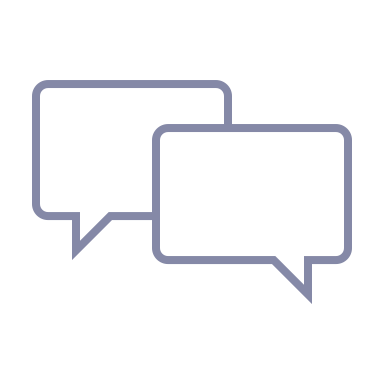 Jason’s Story
History of schizophrenia
Had been well controlled on his medication 
Lost his job and insurance and has now been out of his meds for at least five days
He started having audible hallucinations two days ago
He feels out of control and very anxious
He yells out “Just stop, leave me alone!”
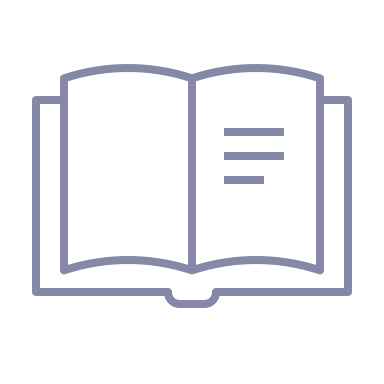 What Are You Thinking Now?
Move to a secure psych room
The patient allows you to complete a brief exam and history
No red flags or concerns
You order basic labs per policy
You order oral lorazepam and olanzapine
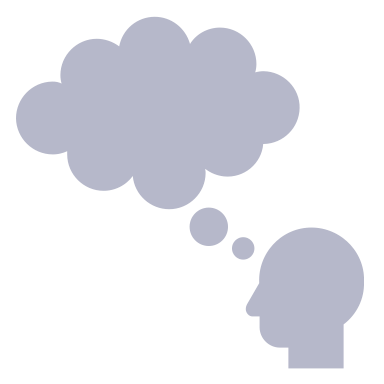 10 Minutes Later
You are called to the patient’s room; he is more agitated and more  aggressive
You attempt to talk with the patient, but he is not interacting; he is visibly more agitated, with shaky and clenched fists
Now what?
Pharmacologic Options
Haloperidol/lorazepam IM
Olanzapine/midazolam IM
Dexmedetomidine SL
Or something else?
IM, intramuscular; SL, sublingual.
The Plan
Haloperidol 5mg & lorazepam 2mg IM
Secure patient and administer medications
Wait
Place patient on psych hold to await mental health evaluation
Continue evaluation and work up
Patient becomes more calm
Disposition
Workup revealed no red flags
Patient was evaluated by mental health once awake
Patient was admitted to inpatient services for further care and re-initiation of medication therapy
OR could be changed toD/C from ED with oral meds
D/C, discharge; ED, emergency department.